Распределенные базы данных
Лекция 8. Организация распределенного каталога
Глобальный каталог (ССД)
Существуют различные варианты хранения глобального системного каталога, для каждого подхода характерны определенные недостатки и проблемы:
1. Централизованный каталог. Весь каталог хранится в одном месте, т.е. на центральном узле. 
2. Полностью реплицированный каталог. Весь каталог полностью хранится на каждом узле. 
3. Секционированный каталог. На каждом узле содержится его собственный каталог для объектов, хранимых на этом узле. Общий каталог является объединением всех разъединенных локальных каталогов. 
4. Комбинация первого и третьего вариантов. На каждом узле хранится собственный локальный каталог (как в п. 3), кроме того, на одном центральном узле хранится унифицированная копия всех этих локальных каталогов (как в п. 1). 
Например, в СУБД Ingres глобальный словарь реализуется с помощью компоненты Ingres/Star. Эта компонента извлекает информацию из всех локальных словарей данных и выполняет оптимизацию запросов. Недостатком такого подхода является то, что все данные словарей собираются на центральном узле Ingres/Star и при его отключении или сбое теряется доступ к остальным узлам распределенной БД. Для восстановления доступа придется создавать другой центральный узел.
В реальных СУБД используются и другие подходы.
2
Именование объектов в System R*
Один из самых распространенных подходов (System R, Oracle и др.):
имя_пользователя.имя_объекта
В System R* используется развитие этого подхода. Системное имя объекта включает четыре компонента: 
Идентификатор пользователя – создателя объекта.
Идентификатор узла сети, в котором выполнялась операция создания объекта.
Локальное имя объекта, присвоенное ему при создании.
Идентификатор узла, в котором объект располагался непосредственно после своего создания (объект может перемещаться из одного узла в другой при выполнении операции MIGRATE). 
В запросе на SQL можно использовать системные имена объектов, но разрешается использовать и короткие локальные имена (либо локальное имя, квалифицированное именем пользователя). 
Например, системное имя MARYLIN @ NEW YORK . STATS @ LONDON идентифицирует объект (например, хранимое отношение) с локальным именем STATS, созданный пользователем Marylin на узле в Нью-Йорке и изначально хранившийся на узле в Лондоне. Такое имя гарантировано от каких-либо изменений даже при перемещении этого объекта на другой узел.
3
Организация распределенного каталога в System R*
При указании локального имени в System R* возможны две интерпретации локального имени:
Имя интерпретируется как часть системного имени, и в этом случае по умолчанию дополняется до системного, исходя из идентификатора узла, в котором производится компиляция, и идентификатора пользователя, от имени которого она производится (если имя пользователя не указано явно).
Локальное имя рассматривается как ранее определенный синоним системного имени. 
Для определения синонимов SQL в System R* расширен оператором вида: 
CREATE  SYNONYM <relation-name>  FOR  <system-wide-name> 
При выполнении такого предложения в локальный каталог заносится соответствующая информация. 
Таким образом, при компиляции запроса всегда можно определить системные имена всех употребляемых в нем отношений: либо они явно указаны, либо могут быть получены на основе информации из локального каталога.
4
Организация распределенного каталога в System R*
После создания синонима
    creatе synonym mstats for marylin @ new york . stats @ london; 
можно использовать одно из следующих выражений: 
    SELECT . . . FROM STATS . . . ; 
    SELECT . . . FROM MSTATS . . . ; 
В первом случае используется локальное имя. Во втором случае системное имя определяется помощью опроса соответствующей таблицы синонимов. 
Эти таблицы рассматриваются как первый компонент каталога, а каждый узел содержит набор таблиц всех пользователей, известных на данном узле, с отображением синонимов пользователя на системные имена. 
Кроме таблицы синонимов на каждом узле поддерживаются: 
1. Элемент каталога для каждого объекта, созданного на этом узле. 
2. Элемент каталога для каждого объекта, хранимого в данный момент на этом узле. 
Т.о., обращение к любому объекту потребует не более 2-х удаленных обращений: сначала – на узел-создатель, затем – на узел, на котором сейчас хранится объект. 
Для этого при перемещении объекта Х, который был создан на узле А, с узла В на узел С производятся следующие действия:
1) Добавляется элемент Х в каталог узла С, куда перемещен объект.
2) Удаляется элемент Х из каталога узла В, с которого перемещен объект.
3) В каталоге узла А изменяется информация о текущем месте хранения объекта Х (с В на С).
5
Выполнение запросов в System R*
В System R* выполнению запроса предшествует его компиляция. В ходе этого процесса производится поиск употребляемых в запросе имен объектов БД в распределенном каталоге и замена имен на внутренние идентификаторы.
Применяется некоторая оптимизация этой процедуры. В локальном каталоге узла могут храниться копии элементов каталога других узлов (своего рода кэш-каталог). 
Согласованность копий элементов каталога не поддерживается. Эта информация используется на первой стадии компиляции запроса, а затем, на второй стадии, если информация, касающаяся некоторого объекта, оказалась неточной, она уточняется на основе локального каталога того узла, в котором объект хранится в настоящее время. 
Обнаружение некорректности копии элемента каталога производится за счет наличия при каждом элементе каталога номера версии. Если учесть достаточную инерционность системной информации, эта оптимизация может оказаться существенной.
Также осуществляется проверка прав доступа пользователя, от имени которого производится компиляция, на выполнение соответствующих операций над БД и выбор наиболее оптимального глобального плана выполнения запроса, который затем подвергается декомпозиции и по частям рассылается в соответствующие узлы сети, где производится выбор оптимальных локальных планов выполнения компонентов запроса и происходит генерация модулей доступа в машинных кодах. В результате множество действий производится на стадии компиляции до реального выполнения запроса. Обработанная посредством прекомпилятора System R* прикладная программа, включающая предложения SQL, может в дальнейшем выполняться много раз без дополнительных накладных расходов. Использование распределенного каталога, распределенная компиляция и оптимизация запросов являются наиболее интересными и оригинальными аспектами проекта System R*.
6
Именование объектов в Oracle
Обращение к сервисам базы данных (серверу БД, очереди печати, серверу электронной почты и т.д.) происходит по уникальному имени (global name). 
Для БД оно состоит из основного имени $ORACLE_SID, назначаемого ей при создании (длиной не более 8-и символов) и сетевого домена БД, например:
			sales.parts@east.compworld
– обращение к таблице PARTS базы данных SALES, расположенной на сервере east.compworld.
Для получения доступа к удаленной БД нужно установить связь с этой БД с помощью специальной команды языка SQL – LINK. 
При формировании связи могут учитываться учетные сведения пользователя для обеспечения безопасности данных, но это требует дополнительных усилий для распространения учетных сведений пользователя в сети: во-первых, нужно создать учетный раздел пользователя на удаленном сервере; во-вторых, пакеты регистрации в сети желательно шифровать, т.к. сеть не защищена от доступа посторонних лиц.
7
Связи в распределенной БД Oracle
Примеры.
Локальная база данных – HQ.ACME.COM.
Удаленная база данных – SALES.ACME.COM.
Создание общей связи баз данных к удаленной базе данных SALES:
CREATE PUBLIC DATABASE LINK sales.acme.com USING 'dbstring';

Создание личной связи баз данных для создателя этой связи:
CREATE DATABASE LINK sales CONNECT TO scott 
	IDENTIFIED BY tiger;

Фраза CONNECT TO специфицирована явно. При установлении сессии в удаленной базе данных через эту связь баз данных будет использоваться идентификация SCOTT/TIGER.
Фраза USING опущена. Поэтому, когда используется эта личная связь баз данных, должна существовать одноименная общая или сетевая связь баз данных, содержащая строку базы данных для установления соединения с удаленной базой данных.
8
Связи в распределенной БД Oracle
# tnsnames.ora – файл конфигурации, содержащий имя сетевой службы, сопоставленное с дескриптором подключения для метода локального именования, или имена сетевых служб, сопоставленные с адресами протокола процесса-слушателя.
<alias>= [ (DESCRIPTION_LIST =  # Optional depending on whether u have one or more descriptions
				      # If there is just one description, unnecessary ]
	  (DESCRIPTION=
	    [ (SDU=2048) 		# Optional, defaults to 2048 (Can take values between 512 and 32K)
	    [ (ADDRESS_LIST=    	# Optional depending on whether u have one or more addresses
				# If there is just one address, unnecessary ]
	      (ADDRESS=
		[ (COMMUNITY=<community_name>) ] 
		(PROTOCOL=tcp)
		(HOST=<hostname>)
		(PORT=<portnumber (1521 is a standard port used)>)
	      )
XE =
  (DESCRIPTION =
    (ADDRESS = (PROTOCOL = TCP)(HOST = DESKTOP-H20CVC1)(PORT = 1521))
    (CONNECT_DATA =
      (SERVER = DEDICATED)
      (SERVICE_NAME = XE)
    )
  )
9
Глобальный словарь в СУБД ЛИНТЕР
Концепция распределённости СУБД ЛИНТЕР позволяет прозрачно обрабатывать запросы к данным, находящимся в различных базах данных вне зависимости от их физического расположения и обеспечивает равноправный доступ пользователей к разным базам данных, расположенным в различных узлах вычислительной сети.
Основным понятием концепции является сетевое или логическое ЛИНТЕР-имя, которое представляет собой идентификатор длиной 8 символов, хранящийся в специальном файле ЛИНТЕР-имен – nodetab. В этом файле ЛИНТЕР-имена связаны с сетевыми параметрами узла запуска ядра ЛИНТЕР.
ЛИНТЕР-имя однозначно определяет в текущей операционной среде базу данных, для которой будет запущено независимое ядро СУБД ЛИНТЕР. Части выполняемого запроса, которые необходимо выполнить именно в данной базе, будут переправляться по указанному в nodetab адресу с использованием ЛИНТЕР-имени.
Список баз данных (ЛИНТЕР-имён), которые могут участвовать в процессе выполнения распределённых запросов, содержится в специальной системной таблице - SERVERS. Эта таблица входит в системный словарь базы данных и подчиняется стандартным правилам работы со словарями, принятым в СУБД ЛИНТЕР.
10
Прозрачность распределенной базы данных
Прозрачность (transparency). Распространение понятия независимости данных на распределенные системы, при котором от пользователей экранируются такие аспекты хранения данных, как распределение, фрагментация, реплицирование и т.д.
Прозрачность — это главный критерий при разработке распределенной системы.
Различают несколько видов прозрачности: 
прозрачность распределения;
прозрачность перемещения объектов БД;
прозрачность транзакций;
прозрачность выполнения запросов;
прозрачность использования.
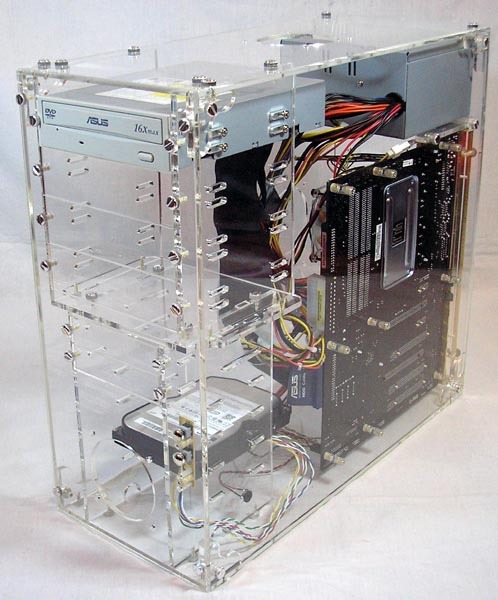 В целом прозрачность означает, что пользователи имеют дело с единым логическим образом базы данных и работают с распределенными данными точно так же, как если бы они хранились централизованно.
11
Прозрачность распределения данных по сети
В разных СУБД  используются различные подходы, наиболее распространенный – создание синонимов (Oracle, Postgres, MySQL). Пример для Oracle:
Допустим, что DDB включает локальную базу данных, которая размещена на узле в Лондоне. Создадим вначале ссылку (database link), связав ее с символическим именем (london_unix), транслируемым в IP-адрес узла в Лондоне.
	CREATE PUBLIC DATABASE LINK london.com 
		CONNECT TO london_unix USING oracle_user_ID;
Теперь мы можем явно обращаться к базе данных на этом узле, запрашивая, например, в операторе SELECT таблицу, хранящуюся в этой базе:
	SELECT customer.cust_name, orders.order_date 
		FROM customer@london.com, orders 
		WHERE customer.cust_number = orders.cust_number;
Определим customer и customer@london.com как синонимы:
	CREATE SYNONYM customer FOR customer@london.com;
После этого можно написать полностью независимый от расположения БД запрос:
	SELECT customer.cust_name, orders.order_date 
		FROM customer, orders 
		WHERE customer.cust_number = orders.cust_number;
Вопрос: как повлияет на запросы наличие фрагментации?
12
Прозрачность фрагментации
Фактически, фрагментация означает наличие  на разных узлах нескольких таблиц, содержащих фрагменты данных логически единой таблицы. 
Для организации доступа нужно создать связи базы данных (database link).
Запрос к таблице с учетом фрагментации и расположения:
 	SELECT  *  FROM  customer@moscow.com 
	UNION ALL 
 	SELECT  *  FROM  customer@london.com 
	UNION ALL
 	SELECT  *  FROM  customer@berlin.com;
Далее определим  синонимы и создадим представление:
	CREATE VIEW  all_customers  AS
	 	SELECT  *  FROM  mos_customer   UNION ALL
	 	SELECT  *  FROM  lon_customer    UNION ALL
	 	SELECT  *  FROM  ber_customer;
После этого можем написать независимый от фрагментации запрос:
	SELECT  *  FROM  all_customers;
Вопрос: как будет вычисляться команда
	UPDATE  all_customers  SET  bonus = bonus+10
		WHERE  <условие>;
13
Прозрачность репликации
Позволяет скрыть тот факт, что существует несколько копий ресурса. Для сокрытия факта репликации от пользователей необходимо, чтобы все реплики имели одно и то же имя. Соответственно, должна поддерживаться и прозрачность местоположения, поскольку иначе невозможно будет обращаться к репликам без указания их истинного местоположения. 
Основные аспекты:
Изменение реплицируемых данных.
Чтение реплицированных данных.
Связанные темы:
прозрачность транзакций;
прозрачность отказов;
прозрачность восстановления.
14
Прозрачность транзакций
UPDATE  <таблица>  SET  <поле1> = <выражение1>, <поле2> = <выражение2>
		WHERE  <условие>;
Задачи системы: 
определить местоположение объекта (объектов), затрагиваемых этой командой (локальный узел, один удаленный узел, несколько узлов);
при необходимости разбить команду на части, каждая из которых относится к отдельному узлу;
организовать выполнение удаленной или распределенной транзакции.
Вопрос: в чем разница между удаленной и распределенной транзакциями?

Связанная тема:
прозрачность параллельного выполнения команд на изменение данных.

Вопрос: какие механизмы обеспечивают разграничение доступа к данным при выполнении транзакций?
15
Прозрачность запросов
SELECT <поле1>,  <поле2>,  <поле3>,  <выражение> 
	FROM   <таблица1>, <таблица2>  
	WHERE  <условие1>  AND  (<условие2>  OR  <условие3>);
Задачи системы: 
определить местоположение объекта (объектов), затрагиваемых этой командой (локальный узел, один удаленный узел, несколько узлов);
при необходимости разбить команду на части, каждая из которых относится к отдельному узлу;
организовать выполнение удаленного или распределенного запроса, собрав результат на том узле, с которого этот запрос поступил.
Оптимизация распределенных запросов - одна из самых сложных задач в РБД.
Прозрачность использования: относится к гетерогенной РБД. Частично обеспечивается с помощью специальных шлюзов между разными СУБД.
16
Список источников
Голенищев Э.П., Клименко И.В. Обеспечение прозрачности. / Глава из книги "Информационное обеспечение систем управления": https://studfile.net/preview/3488655/page:45/ 
Прозрачность распределенности / Инфопедия:  https://infopedia.su/17x4309.html 
Джоши В.  Прозрачность: иллюзия единой системы. / Перевод с англ. - Часть 1: https://medium.com/nuances-of-programming/прозрачность-иллюзия-единой-системы-часть-1-f14eec501485  Часть 2: https://medium.com/nuances-of-programming/прозрачность-иллюзии-единой-системы-часть-2-1493f187c0bd
17